Paper Title
Author(s) Name1, Author(s) Name2, Author(s) Name3, ….
1 Author(s) Affiliation
	2 Author(s) Affiliation
     3 Author(s) Affiliation

May 20, 2025
Houston, Texas, USA
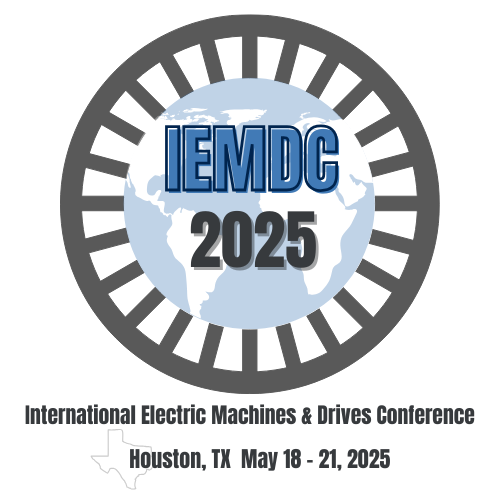 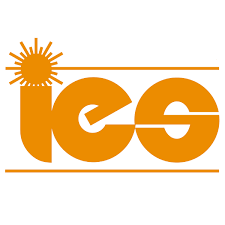 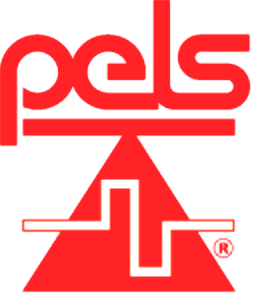 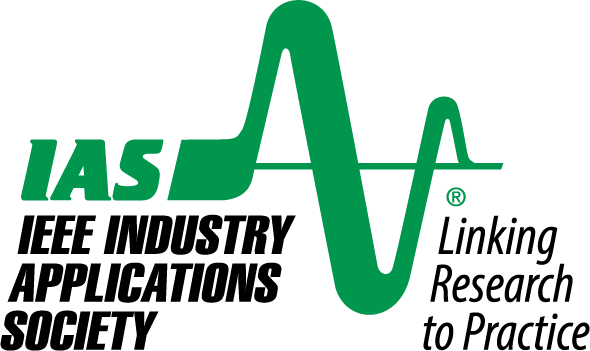 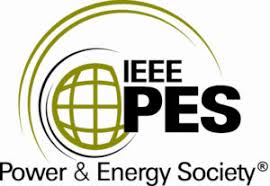 Problem Statement
2
Proposed Approach
3
Experimental Verification
4
Conclusion
5